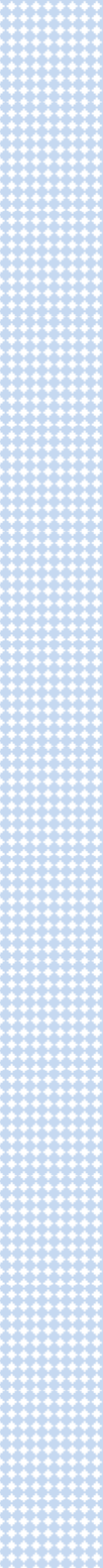 portadas para historia